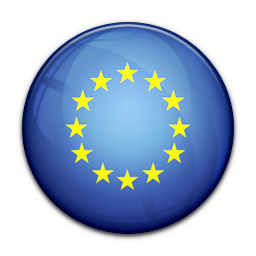 CYPRUS MANAGEMENT & FIRST LEVEL CONTROL SYSTEM
22  February 2018
Mary Ioannou – Accounting Officer

Directorate General for European Programs,
Coordination and Development
UNIT OF EUROPEAN TERRITORIAL COOPERATION PROGRAMMES
29, Vyronos Avenue, 1096 Nicosia
http://www.structuralfunds.org.cy/edafikisinergasia/
mioannou@treasury.gov.cy                                                      Tel: +357 22602906
        				                                           Fax: +357 22666810
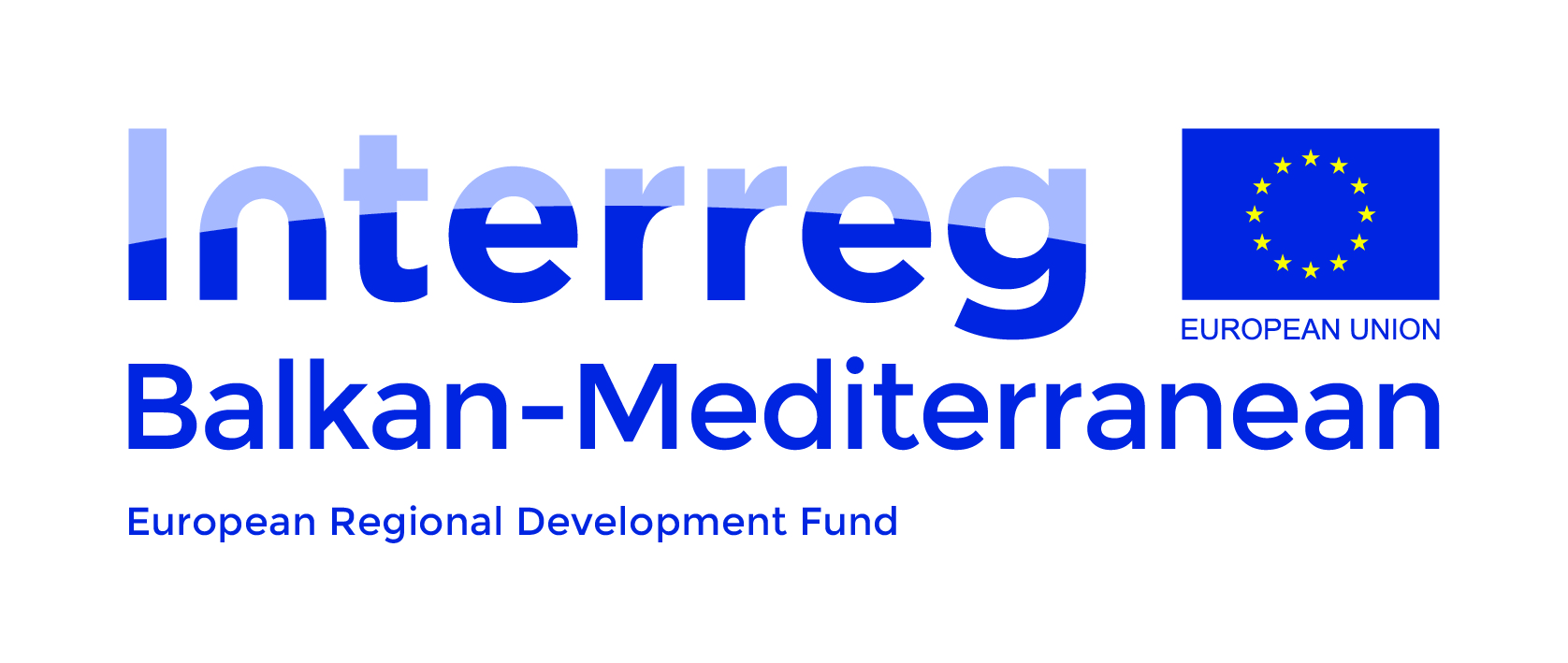 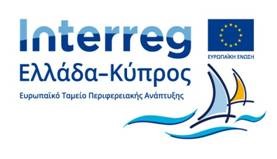 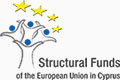 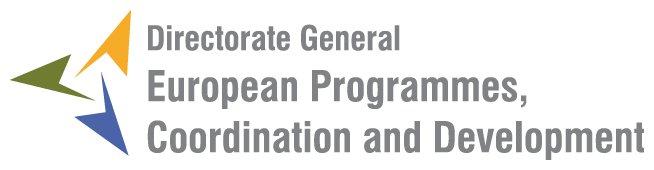 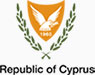 OVERVIEW
Regulatory Framework
Approbation Body of First Level Controllers
Procedure for the Approbation of First Level Controllers
Controller’s Qualifications
Verifications – Administrative and on-the-spot
Quality Review of FLCs
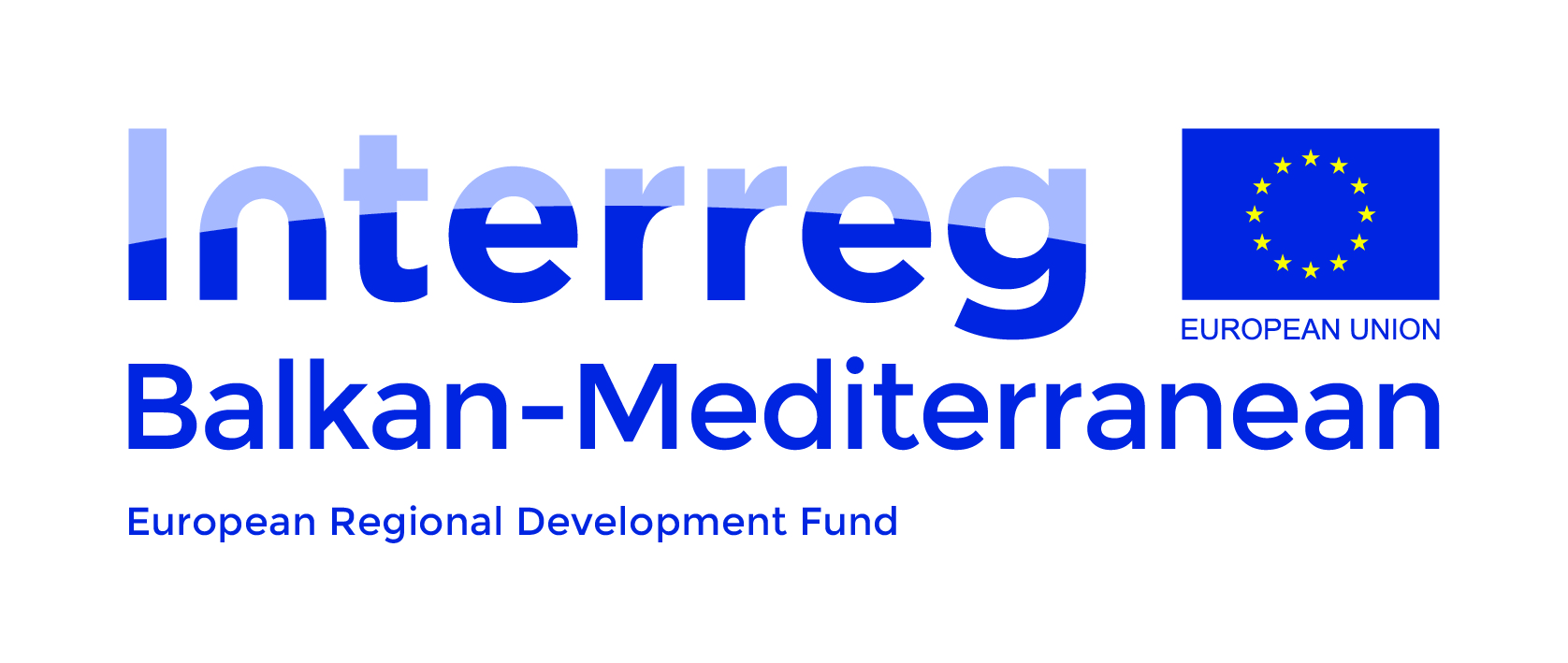 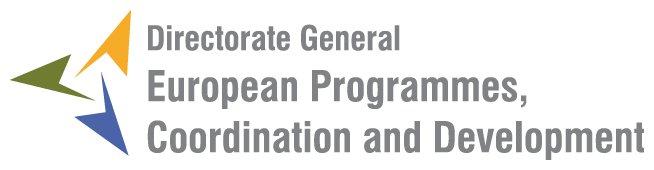 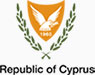 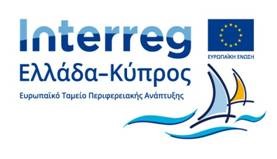 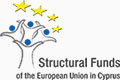 REGULATORY FRAMEWORK  (1)
(EU)1303/2013 Art.125(4,5,6) & ETC (EU)1299/2013 Art.23 (4)
MA has the responsibility of management verifications.  Verifications should cover the expenditures of each beneficiary participating in a territorial cooperation program.  
Members States have the responsibility to carry out management verifications in relation to beneficiaries on its territory.  Each Member State shall set up a control system making it possible to verify the delivery of the products and services co-financed, the soundness of the expenditure declared for operations or parts of operations implemented on its territory, and the compliance with Union and national rules.
For this purpose, each Member State shall designate the controllers responsible for verifying the legality and regularity of the expenditure declared by each beneficiary participating in the operation.
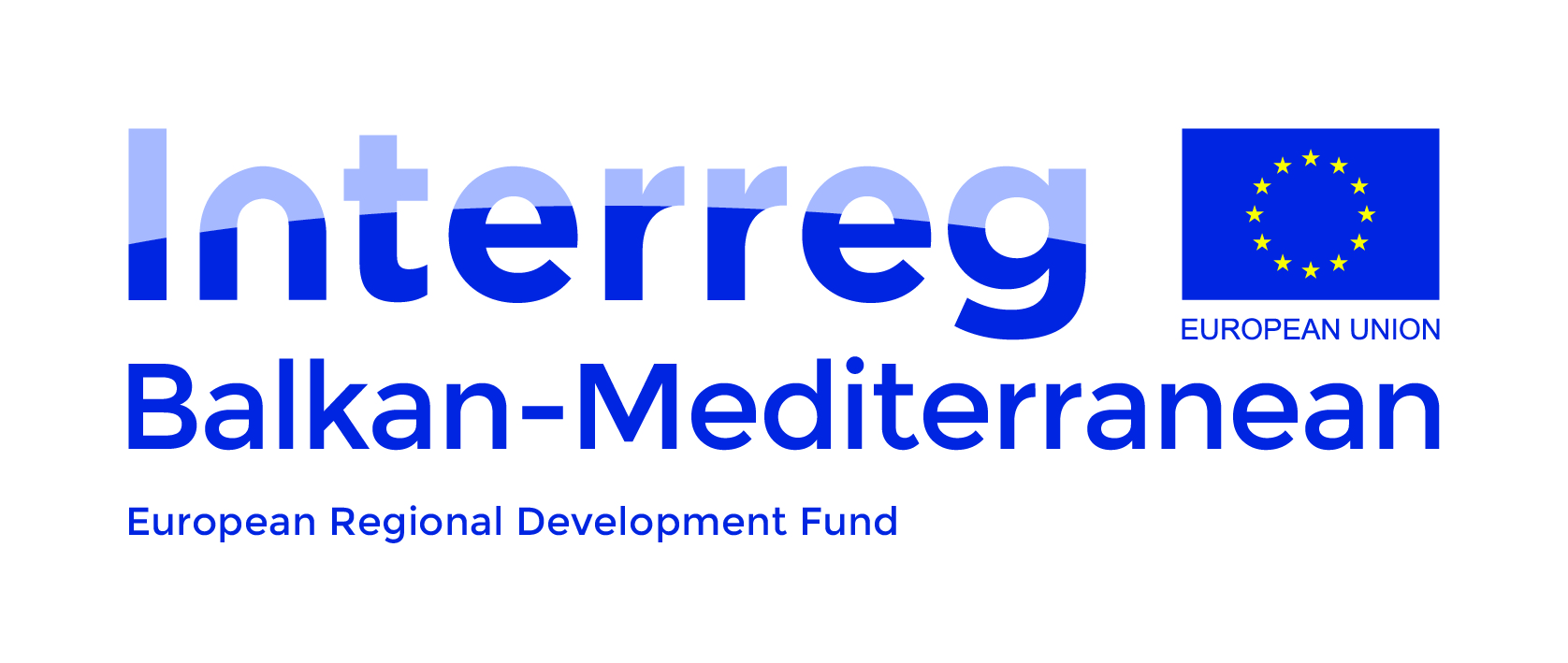 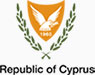 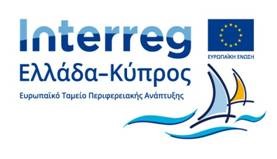 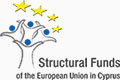 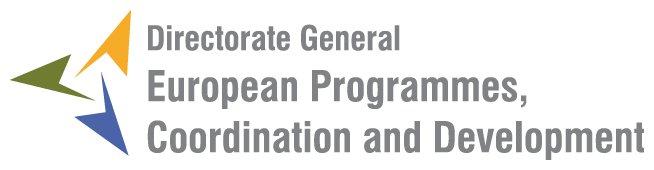 REGULATORY FRAMEWORK  (2)
(EU)1303/2013 Art.125(4,5,6) & ETC (EU)1299/2013 Art.23 (4)
Each Member State shall ensure that the expenditure can be validated by the controllers within a period of three months.
Member States who designate the controllers should put in place quality control procedures to verify the quality of the work of the controllers.  
Controllers carrying out management verifications must verify that the co-financed products and services have been delivered and that the expenditure declared by beneficiaries has actually been incurred and complies with Union and national rules.
For this purpose, they have to perform administrative verifications and on-the-spot verifications of individual operations, which be carried out on a sample basis.
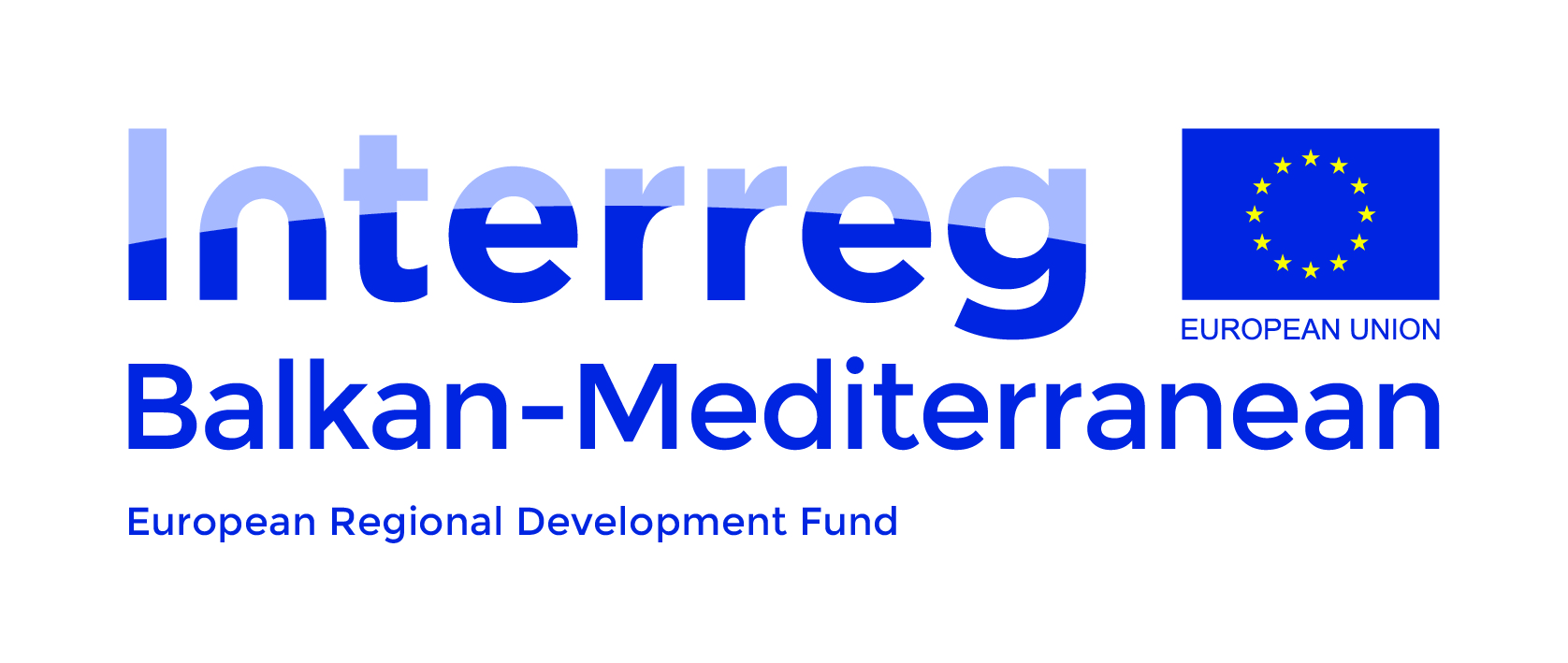 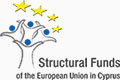 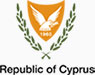 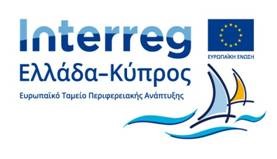 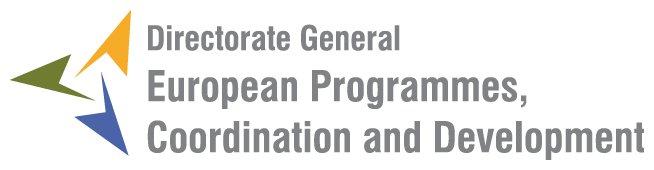 APPROBATION BODY OF FIRST LEVEL CONTOLLERS
DG EPCD – Directorate General for European Programs Coordination and Development 
Approbation Body of FLC for Cypriot Project Partners
Authorization of FLCs
Communication with controllers and partners
Organization of events/ training seminars for FLCs
Sample checks to verify the effectiveness of the control system and the quality of the verifications
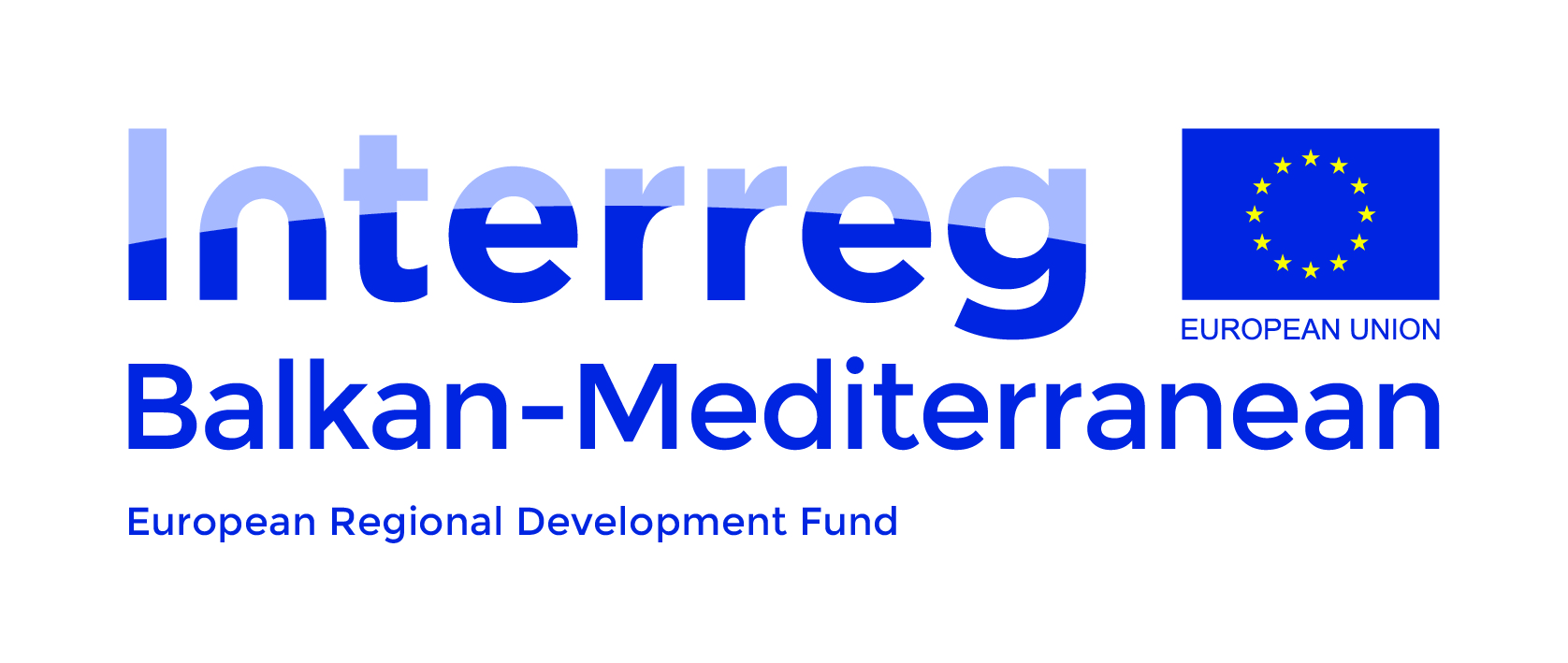 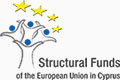 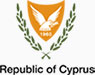 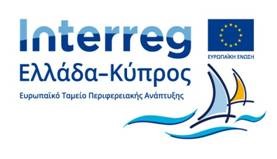 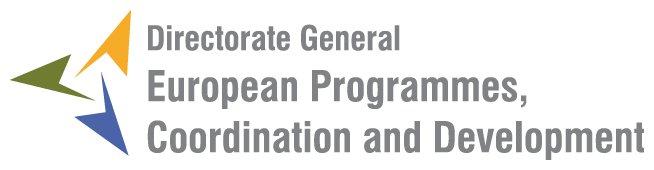 FIRST LEVEL CONTROL SYSTEM
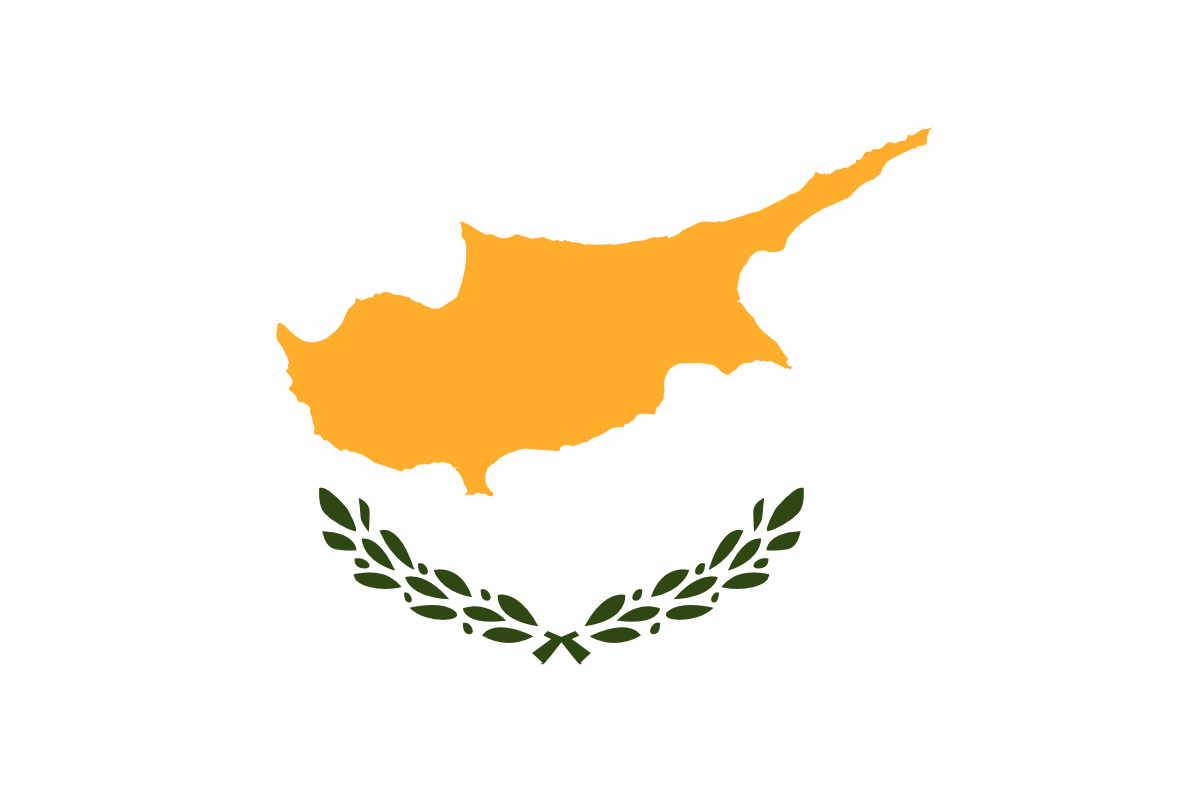 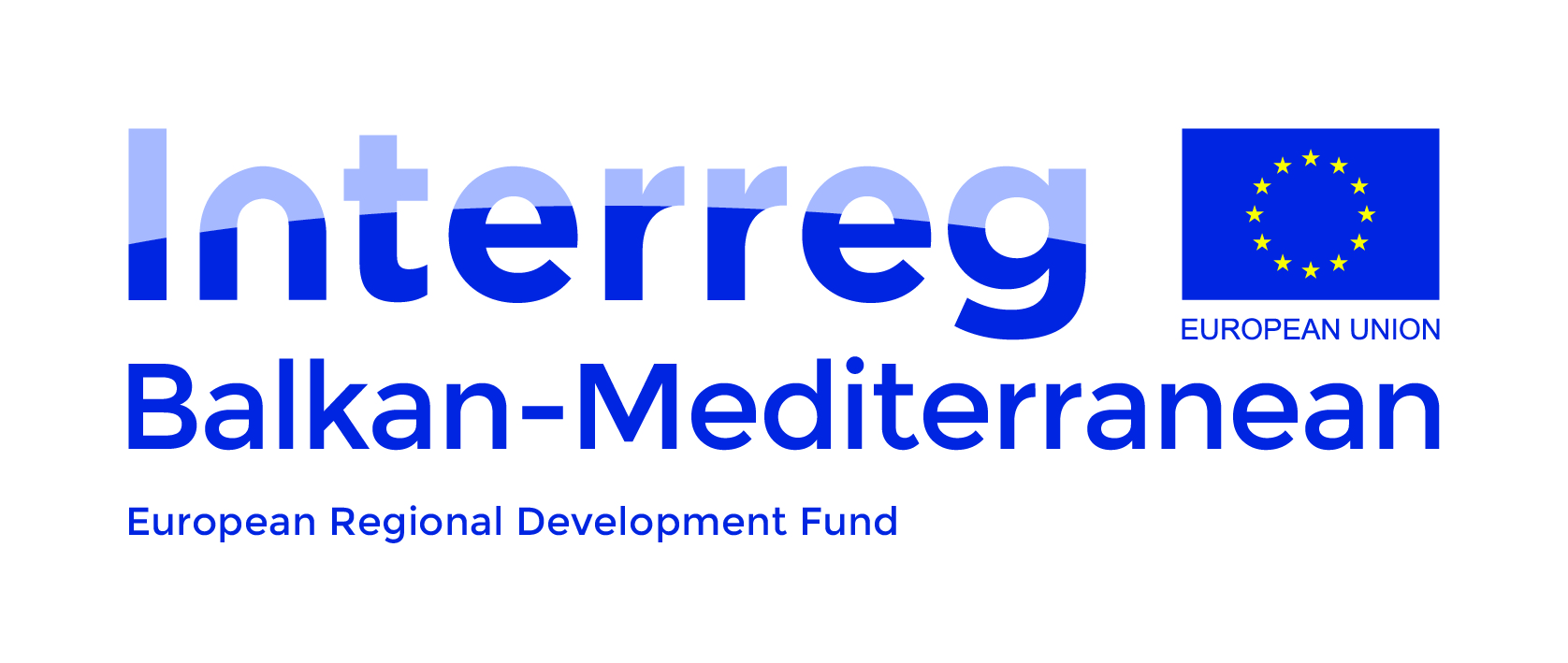 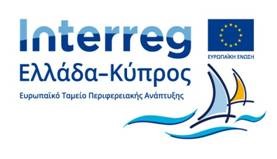 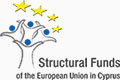 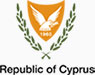 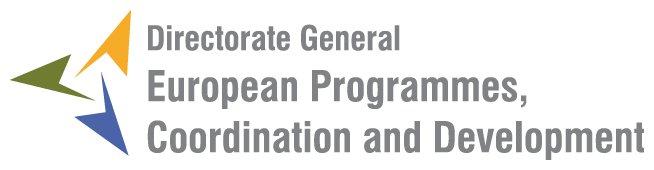 PROCEDURE FOR THE APPROBATION OF  FIRST LEVEL CONTOLLERS
DG EPCD – Approbation body has set the minimum requirements for a controller to be approved.  The requirements are communicated to all partners, together with standardized questionnaire of the FLC issued by the JS.
The partner (beneficiary) proposes an independent controller (internal or external).  Find the best suitable candidate who meets the minimum requirements such as professional skills and competence, independence, knowledge of EC regulations etc.
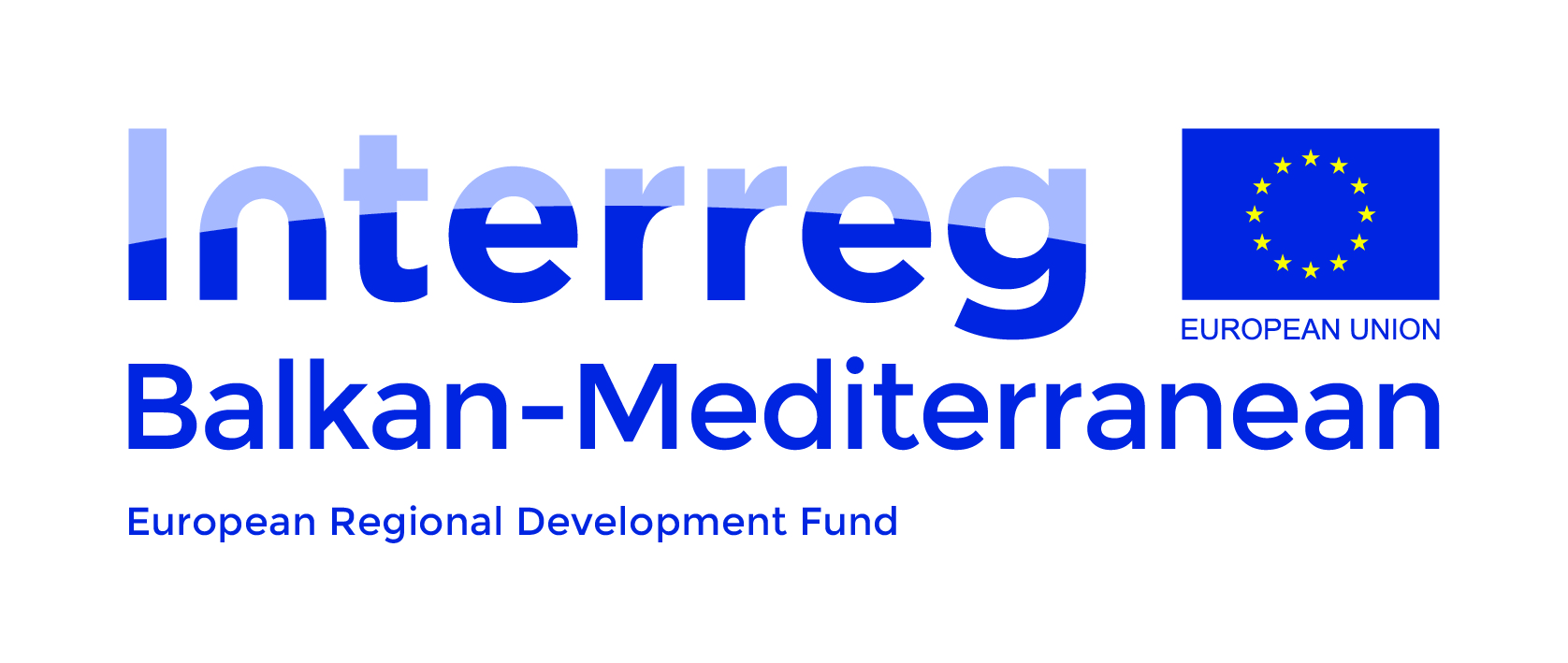 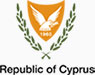 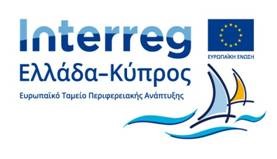 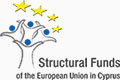 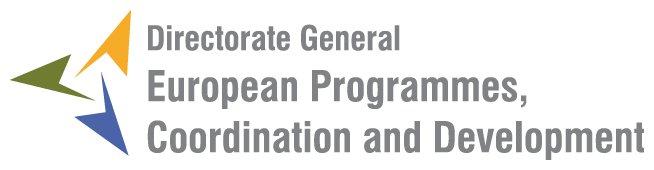 PROCEDURE FOR THE APPROBATION OF  FIRST LEVEL CONTOLLERS (2)
The beneficiary and the controller complete and sign the standardized document and submit it to the Approbation Body (AB) for authorization, after the project approval and before the expiry the first reporting period.
The AB checks whether the controller fulfils the minimum criteria and decide whether to issue the FLC Approbation certificate or not.  
It sends it to the beneficiary and the beneficiary sends it to the Lead Partner.
In case of change of FLC, the approbation procedure shall start again.
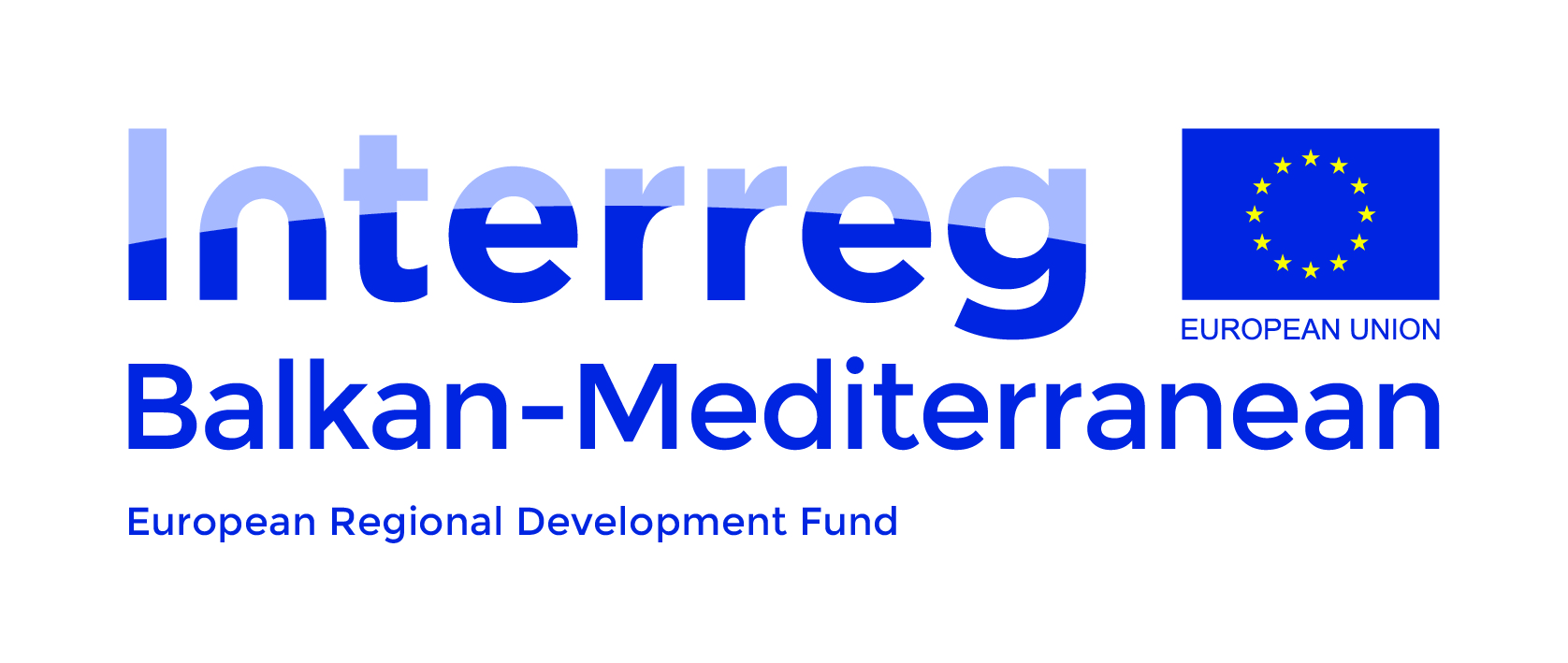 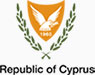 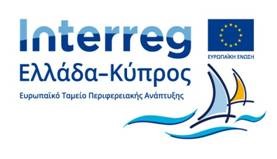 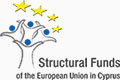 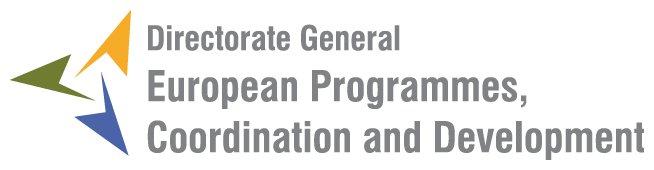 FIRST LEVEL CONTROLLERS
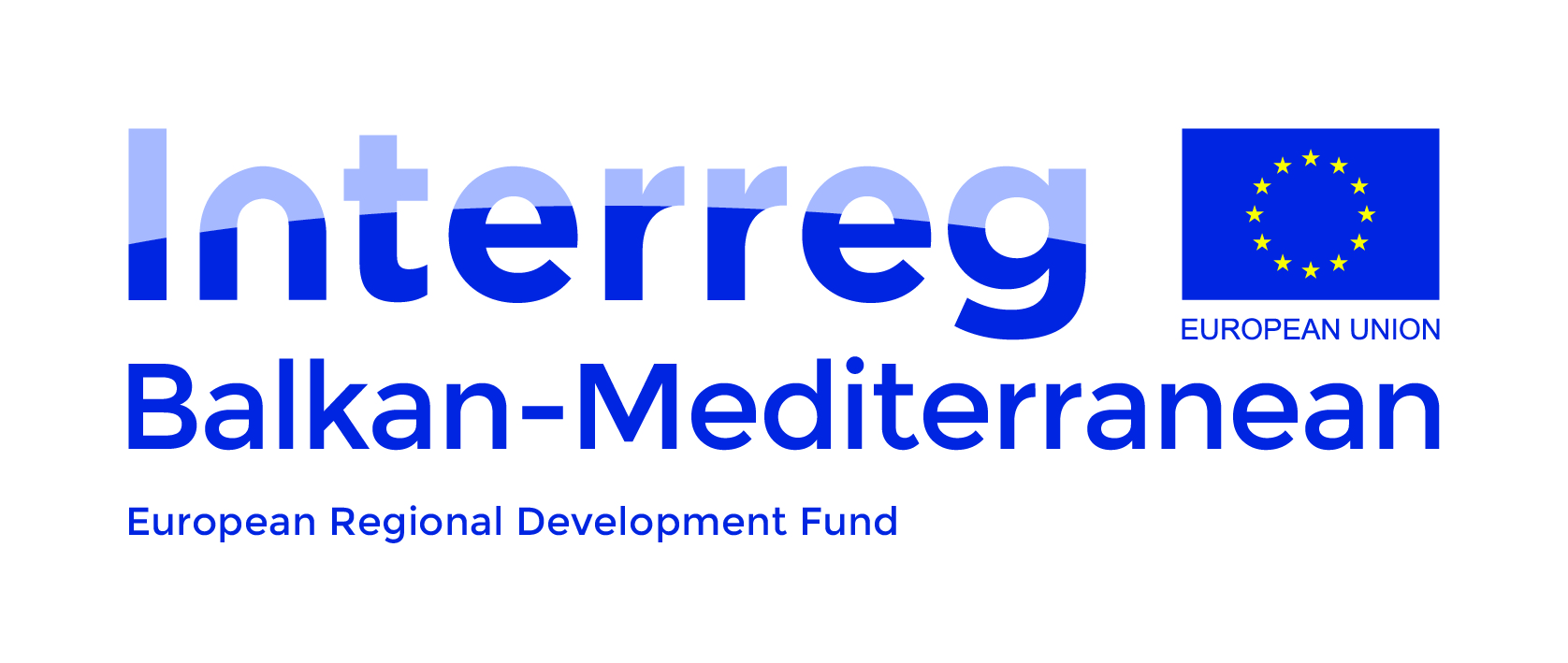 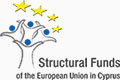 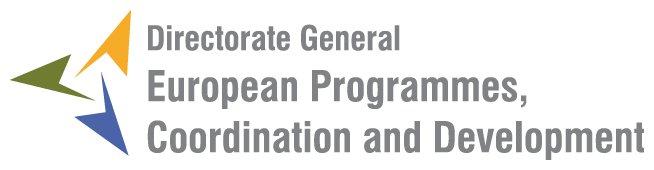 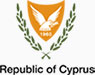 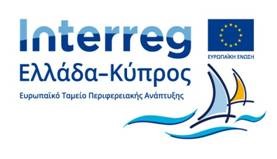 CONTROLLER’S QUALIFICATIONS
Member of Professional Organization of Accountants/ Auditors
Professional skills in the control/audit field
Experience/training/studies in the field of audit of co-financed EU funds
Sufficient knowledge of English and/or Greek language
Independence from financing and project implementation
Knowledge of EU Regulations, program manual, subsidy contract
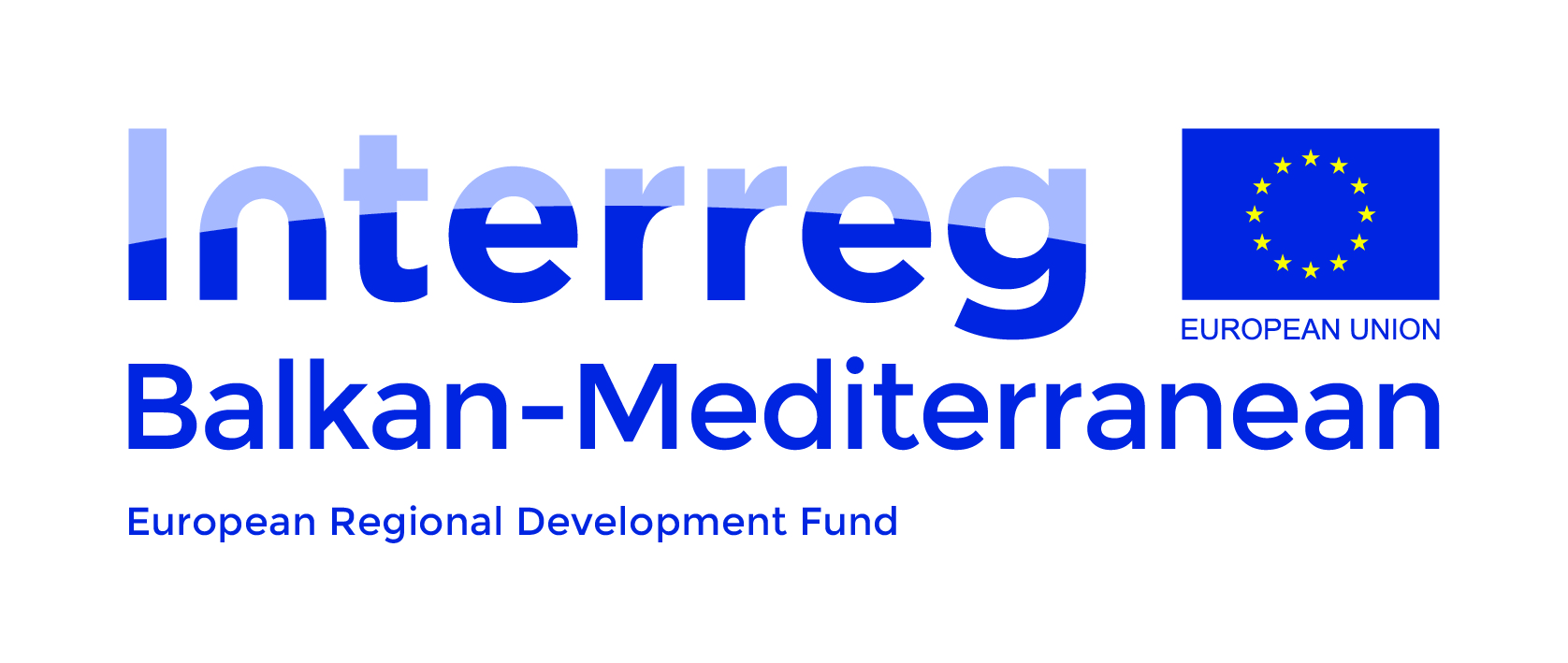 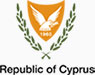 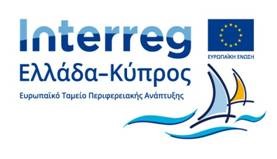 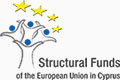 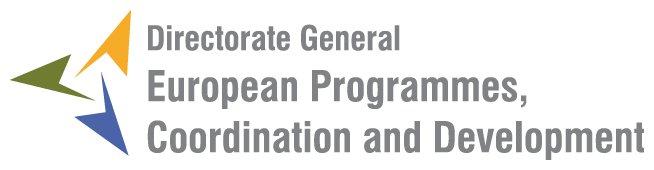 FLCs VERIFICATIONS
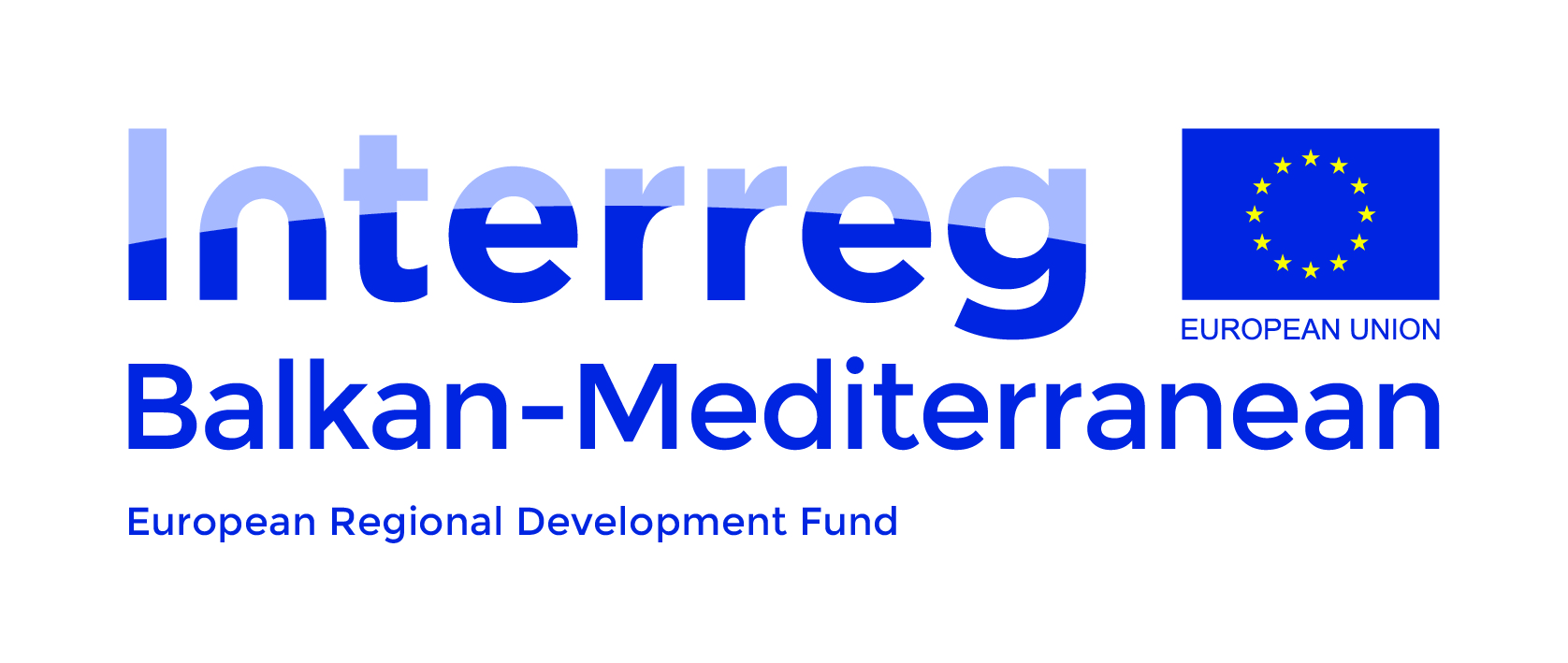 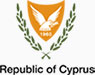 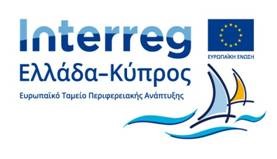 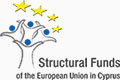 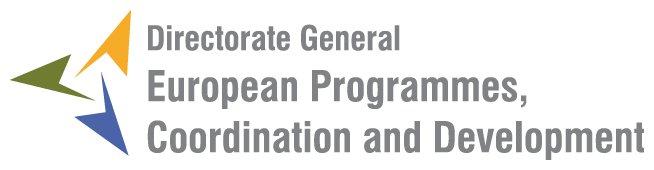 QUALITY REVIEW OF FLC
The Approbation body may perform verifications on both partners and controllers on a sample basis.
SCOPE
To ensure the effectiveness of the management control system 
To ensure the compliance with EU Regulations, Program and National Rules
To ensure that the controllers followed all the necessary procedures when they declared expenditures and correctly filled in the standardised Program FLC Questionnaire.
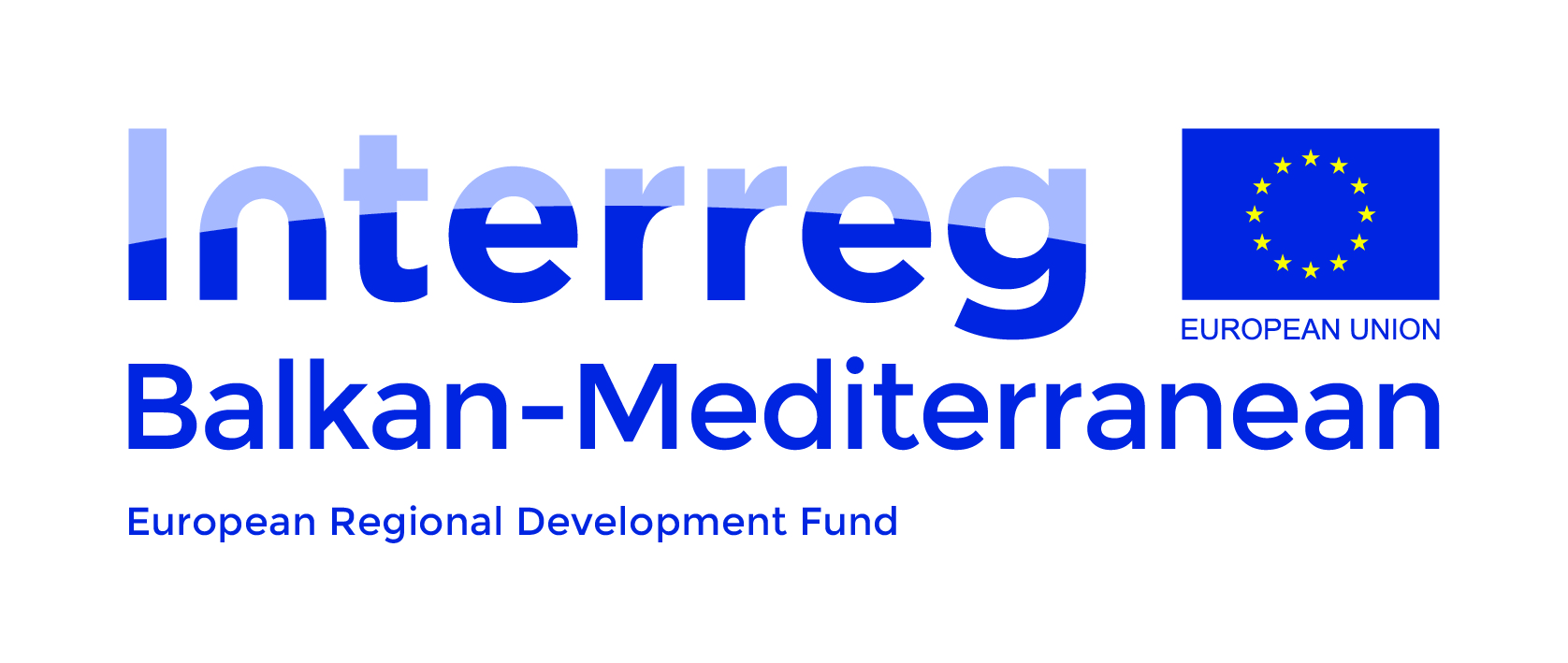 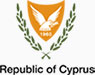 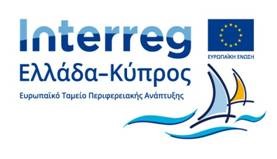 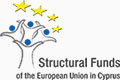 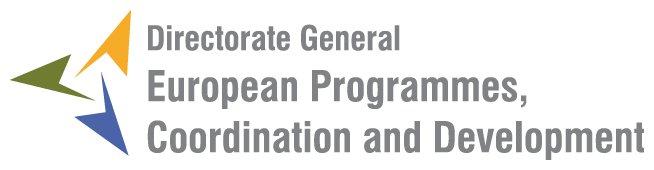 QUALITY REVIEW OF FLC
The quality and on-the spot verifications are conducted annually by the AB and covers at least five (5) controllers per year.
Risk Factors:
The previous controllers’ experience in other Cross-Border Cooperation Programs
Findings/conclusions of previous audit verifications of other independent bodies such as Internal Audit Service and any other Audit control body
The general level of controller’s organization in terms of size, audit team, its office administration etc
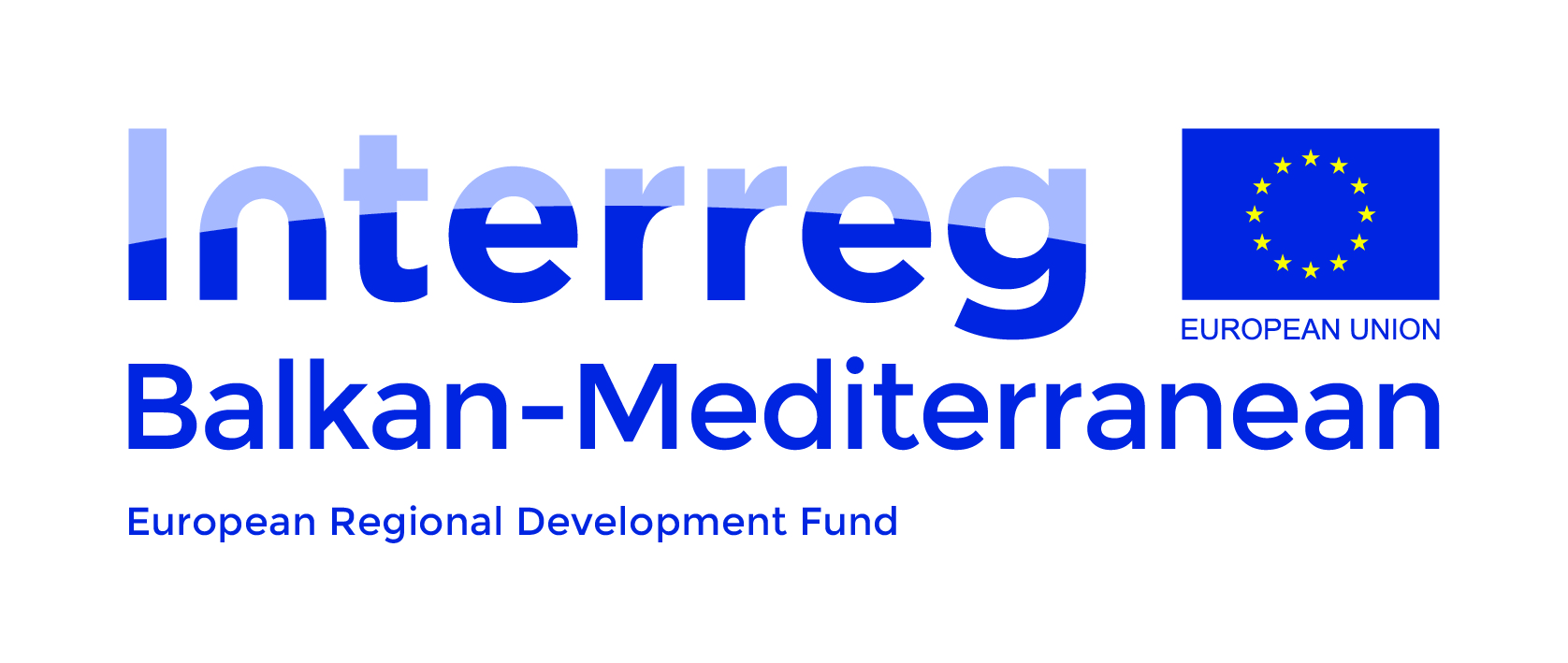 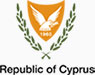 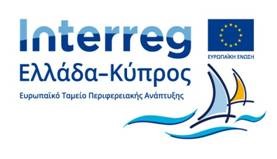 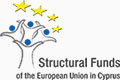 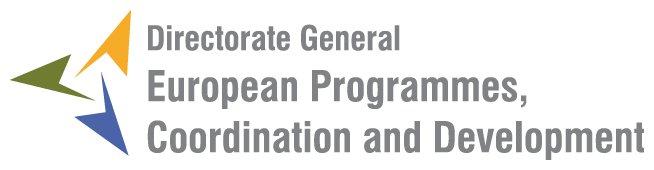 Thank you for your attention!!!Questions?
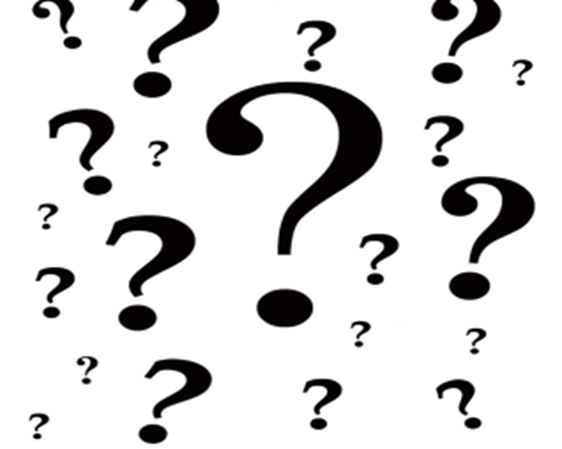 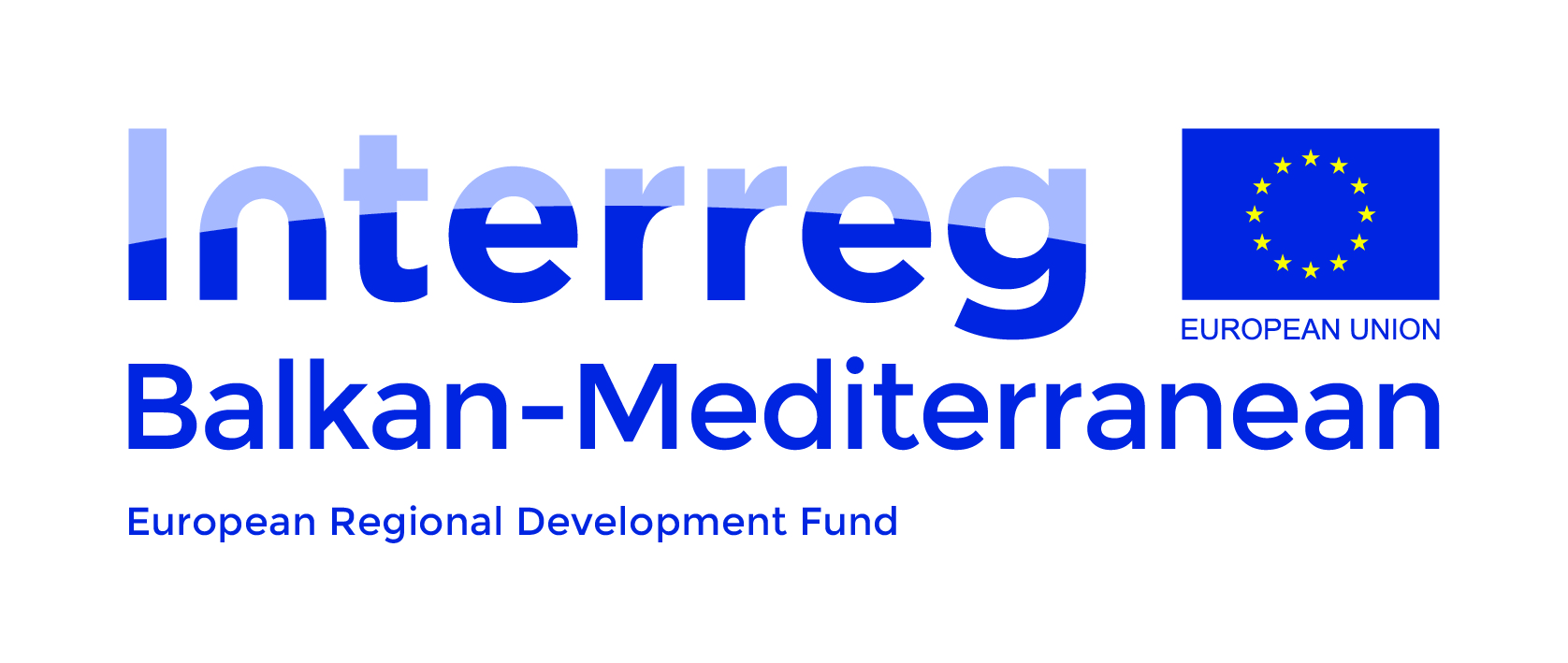 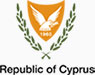 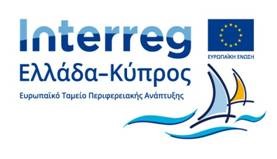 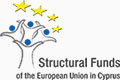 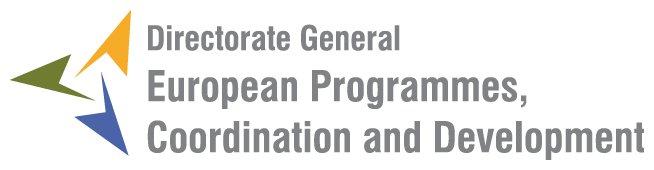